The Power to Become the Sons of God
JOHN 1:10-13
	But as many as received him, to them gave he power to become the sons of God, even to them that believe on his name:
Saudi Arabia Denies Israeli Report of Historic Approval of Flights to Israel Using Its Airspace
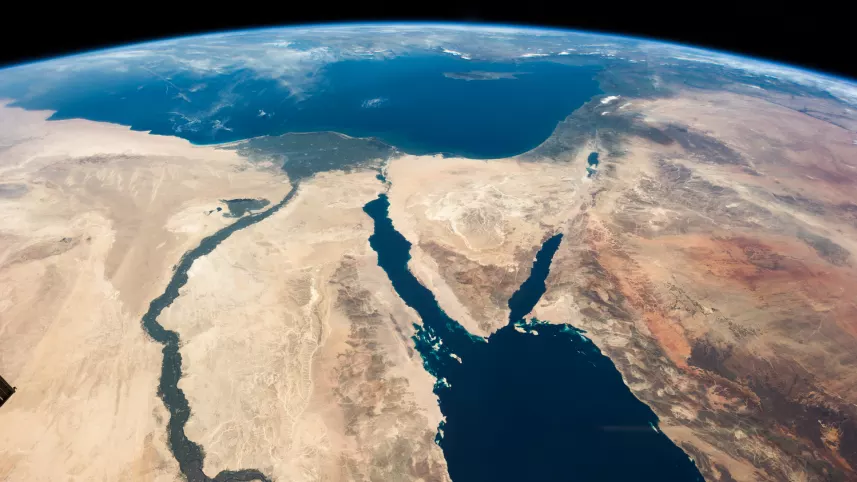 “If confirmed, Saudi Arabia's move would be the first public recognition of its warming ties with Israel and would be huge blow to El Al.”
2
The Power to Become the Sons of God2
2-07-02018
Poland Tries to Curb Holocaust Speech, and Israel Puts Up a Fight
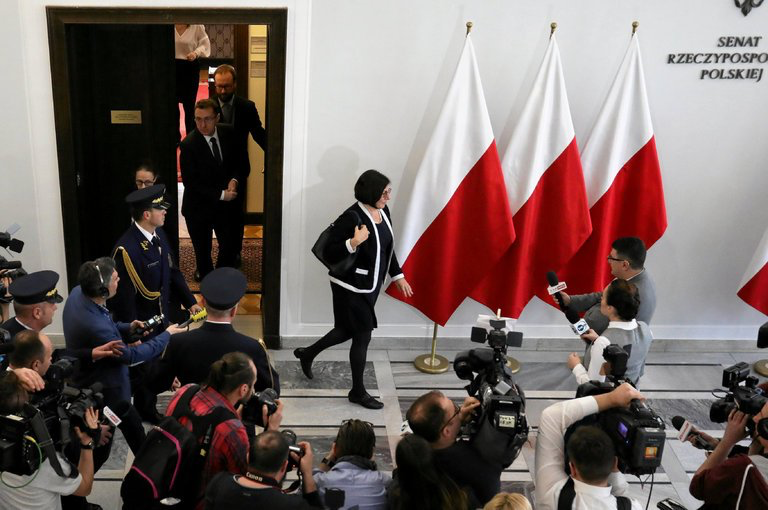 3
The Power to Become the Sons of God2
2-07-02018
WARSAW — Even as international pressure mounted on Poland to back away from a new law that would make it illegal to blame Poles for crimes committed by Nazi Germany, the Senate passed the legislation on Thursday.
	The bill, which sets prison penalties for using phrases like “Polish death camps” to refer to concentration camps set up by the Nazis, is subject to the approval of President Andrzej Duda. Supporters are urging him to sign it, even at the risk of rupturing relations with Israel and the United States.
4
The Power to Become the Sons of God2
2-07-02018
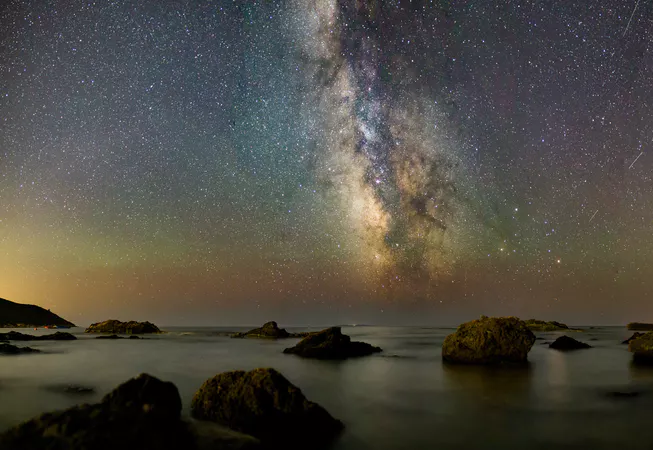 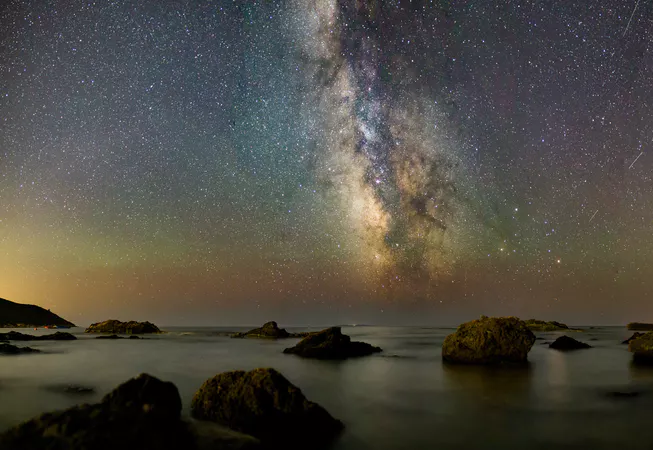 JOHN 1:10-13
	He was in the world, and the world was made by him, and the world knew him not. 11 He came unto his own, and his own received him not. 12 But as many as received him, to them gave he power to become the sons of God, even to them that believe on his name: 13 Which were born, not of blood, nor of the will of the flesh, nor of the will of man, but of God.
5
The Power to Become the Sons of God2
2-07-02018
Warning Then Judgment 
	Now, we have a responsibility that we've got to answer to God someday for. Every man that come on the face of the earth has to answer to God for a responsibility… a stewardship, we have to answer for... This responsibility is a stewardship that's been committed to us by God.
							63-0724
6
The Power to Become the Sons of God2
2-07-02018
PROVERBS 22:7
     The rich ruleth over the poor, and the borrower is servant to the lender.

PROVERBS 22:3
		A prudent man foreseeth the evil, and hideth himself: but the simple pass on, and are punished.
7
The Power to Become the Sons of God2
2-07-02018
GOD.COMMISSIONING.MOSES
	48 When standing there in Durban, South Africa... And one of the doctors said, “I tell you; I find this, that the greatest power in the world is not the atomic bomb, but a believer in contact with his Maker." It changes the whole attitude, changes his mental, his habit, his body, it changes his nature, everything. 													53-0508
8
The Power to Become the Sons of God2
2-07-02018
COMMUNION
	44 The first Book of life coming up, was when you were born, that was your natural birth. But then, way back down in there, there was a little grain of Life… there's a little grain of Life laying there, you wonder, "Where did It come from?" If somebody back there would say, "Wm. Branham, he was a rank rascal," because I was born of Charles and Ella Branham. In their nature I was a sinner, I came to the world, a liar, and all the habits of the world laid right in me. But down in there, too, was another Nature present, see, predestinated, was in there by God. In this same body, see, two natures in there.       65-1212
9
The Power to Become the Sons of God2
2-07-02018
WHAT.IS.THAT.IN.YOUR.HAND
	45 And that's the way God wrote His Word, not to stand off from a high, psycho-logical, educational standpoint, and say, "The days of miracles, oh, I don't know whether it's really right or not."
	God doesn't write His Word for that. Get down on your knees, and look up through the promise, through the Blood of the Lord Jesus. It'll look a lot different to you when you come that way. It isn't to be criticized and say, "And these things was, and this won't be."
10
The Power to Become the Sons of God2
2-07-02018
But the Bible said Jesus is the same yesterday, today, and forever in every principle, every power. On your knees and look up that way, then it'll look different to you.
	Things looked different to Moses. He'd had a vision. The vision changed his life. If you ever get a vision of the living God, it'll change your life, if you can ever once see really what He is.
55-1120
11
The Power to Become the Sons of God2
2-07-02018
The phenomenon is called Involuntary Musical Imagery 
(INMI)
12
The Power to Become the Sons of God2
2-07-02018
II PETER 1:2-4
	Grace and peace be multiplied unto you through the knowledge of God, and of Jesus our Lord, 3 According as his divine power hath given unto us all things that pertain unto life and godliness, through the knowledge of him that hath called us to glory and virtue: 4 Whereby are given unto us exceeding great and precious promises: that by these ye might be partakers of the divine nature, having escaped the corrupt-tion that is in the world through lust.
13
The Power to Become the Sons of God2
2-07-02018
CHRIST.IS.REVEALED.IN.HIS.OWN.WORD
	35 We should never pray to change God's mind; we should pray to change our mind. God's mind don't need any changing. It’s right… See, you take the wrong attitude. You're trying to tell God what to do.
	Prayer should be, "Lord, change me to fit Your Word." Not, let me change Your mind, You change my mind to Your will. And Your will is written here in the Book. Lord, don't let me go till my mind set just like Your mind. And then I'll believe every Word You wrote.
65-0822
14
The Power to Become the Sons of God2
2-07-02018
ROMANS 12:1-2
	I beseech you therefore, brethren, by the mercies of God, that ye present your bodies a living sacrifice, holy, acceptable unto God, which is your reasonable service. 2 And be not conformed to this world: but be ye transformed by the renewing of your mind, that ye may prove what is that good, and acceptable, and perfect, will of God. 

A.DECEIVED.CHURCH.BY.THE.WORLD
	2 Lord, truly that's why we come on this hot day. Speak to us through Thy living Word, and let the living Word dwell in us and abide in us, that we might be shaped and formed, not to the world, but be transformed by the renewing of our spirit into the form of the Son of God.			     59-0628
15
The Power to Become the Sons of God2
2-07-02018
U.S. Home Equity Is Back, So Why Aren't More People Borrowing?
Christopher S. Rugaber, The Associated Press 2017
	Americans have long borrowed against the ownership stakes in their homes to buy cars, build decks and renovate houses. That borrowing helped accelerate consumer spending, the U.S. economy's primary fuel — until the housing bust struck a decade ago and shrank home prices.
16
The Power to Become the Sons of God2
2-07-02018
Debt Consolidation
House value: 		$150,000
Mortgage Balance:	$80,000
Equity:				$70,000
	80%			$56,000
17
The Power to Become the Sons of God2
2-07-02018
THE.JUNCTION.OF.TIME
	21 The unsearchable thinking of man can never comprehend the miraculous. You have to come in contact with omnipotence. Then when you do that, you're in contact with the supernatural. Your life change, your thinking's change, your mind change, you're made different. Your sickness is finished. God's great power moves in.
	Moses at the bush. He saw and heard the omnipotent, and he seen the miraculous. God wasn't satisfied with giving Moses just a
18
The Power to Become the Sons of God2
2-07-02018
message to go down and preach along to the Egyptians and to preach to the Israelites. God the omnipotent and miraculous God wasn't God if He just reveal it to one man. But He said, "Take these signs and show them down there; I'll be with you."
	Change, the junction had come, time for something to take place. But before that thing takes place, God gives His warning. "I'm still Jehovah. I still live. And I'm omnipotent. I'm the miraculous God.“
56-0115
19
The Power to Become the Sons of God2
2-07-02018
THE.JUNCTION.TIME
	78 There come a time where there had to be a junction in Israel, when Ahab married Jezebel, the little painted up flapper, and turned all of God into an idolatry. Just about the same thing that's done today.
	When spiritual people has got so formal till they got the church to nothing but a lodge.. You know that's true… Join the lodge, change your paper. You pack it from the Methodist to the Baptist to the Presbyterian…
20
The Power to Become the Sons of God2
2-07-02018
Why don't you tear the thing up any-how and put your name on the Book of Life in heaven, where it won't be packed around from place to place. Nothing against Methodist, Baptist, nothing against them, but it's the way you're living in them. 
	And a lot of it is caused by failing to preach the Gospel and warning the people. What we need is more warning, more Gospel preaching. 
56-0122
21
The Power to Become the Sons of God2
2-07-02018
THIRSTING.FOR.LIFE
	13 Now, when God was in theophany, which was Christ in the making, then that theophany become flesh and dwelled among us. Then that was to redeem. He came from there down through this to redeem this creature, give it life, and take it back up into the eternal one. 
	Now, there's only one Eternal Life, and that lays in God only. And we have been privileged to become the sons of God.
22
The Power to Become the Sons of God2
2-07-02018
Then that word: "He that heareth My words and believeth on him that sent me, hath Eternal life." The Greek word "Zoe," there used for God's own life. The creature that accepts Him becomes a part of God and is just as eternal as God is.  
	There's no reason for us to doubt that. It's God's everlasting, eternal Word. And everything that had a beginning has an end.
57-0630
23
The Power to Become the Sons of God2
2-07-02018
FAITH.IN.ACTION
	37  But Moses with his foot on the throne, a son of Pharaoh, was to become the ruler, and he would be the chief captain over the biggest military nation in the world, that had the world at their feet. Egypt was the commercial nation of all the world at that time. And Moses with his foot on the throne, a young man, forty years old, and could've went right on into, but he chose rather, because why, he looked at the Word of God and he seen God made the promise. 									55-1003
24
The Power to Become the Sons of God2
2-07-02018